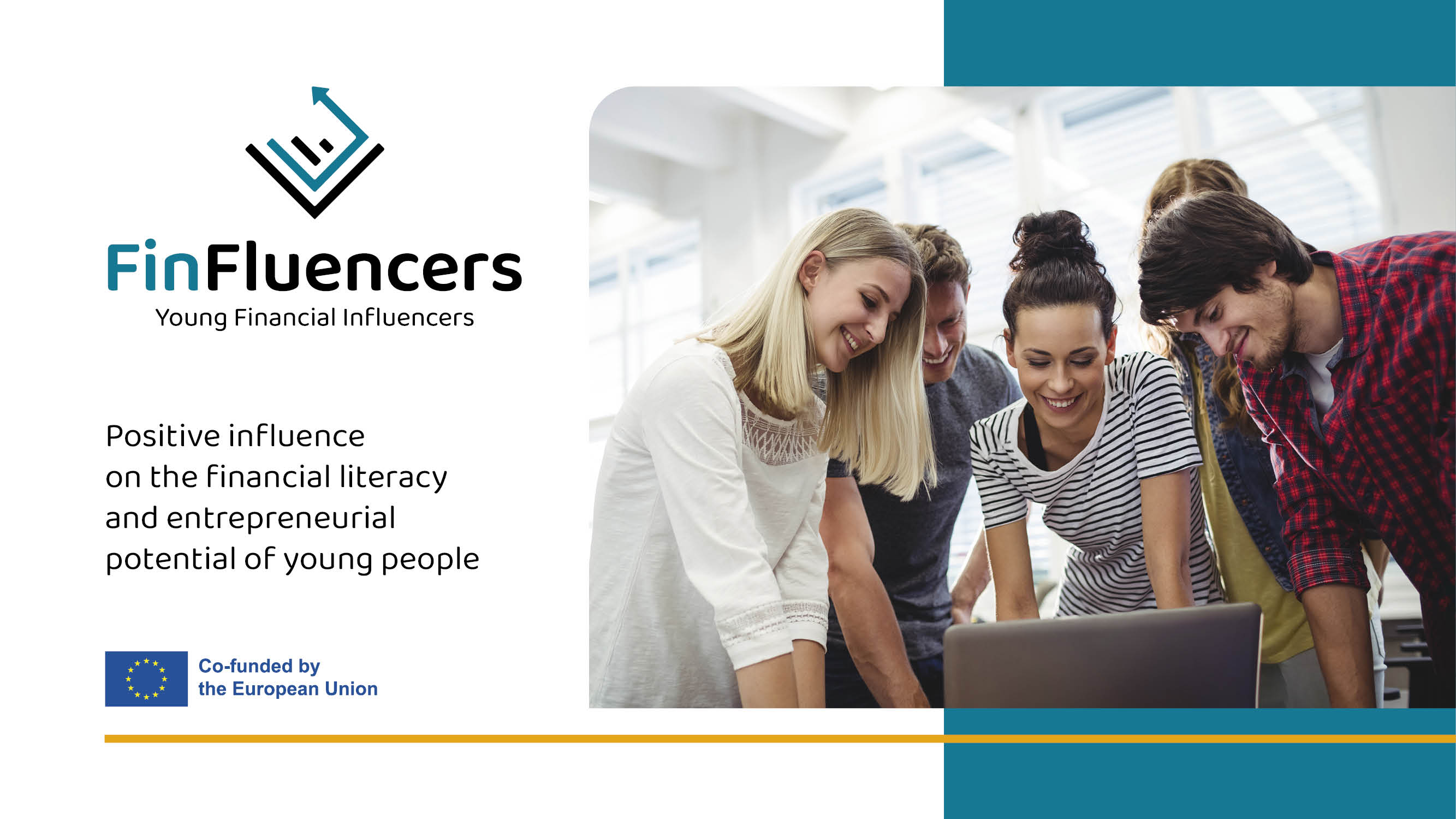 [Speaker Notes: Бележки за обучителя:

Ролята на обучителя в това обучение и особено в този модул е да подкрепя обучаемите (които се предполага, че са млади хора с ниско или никакво ниво на финансови познания) и да им дава примери от реалния живот на определенията, на основните термини и концепции за финансова грамотност и да накара учащите да се замислят и да разберат защо е много важно да бъдат финансово грамотни; да ги накара да разберат, че финансовата грамотност не е само за хора, работещи във финансите, но за всички, особено за млади хора, които тепърва започват да управляват парите си сами и има толкова много важни финансови решения, които ги очакват.

За да направи учебните сесии привлекателни за обучаемите, фасилитаторът/обучителя се насърчава да преработи модула преди обучението и да адаптира резултатите от обучението към целевата група.]
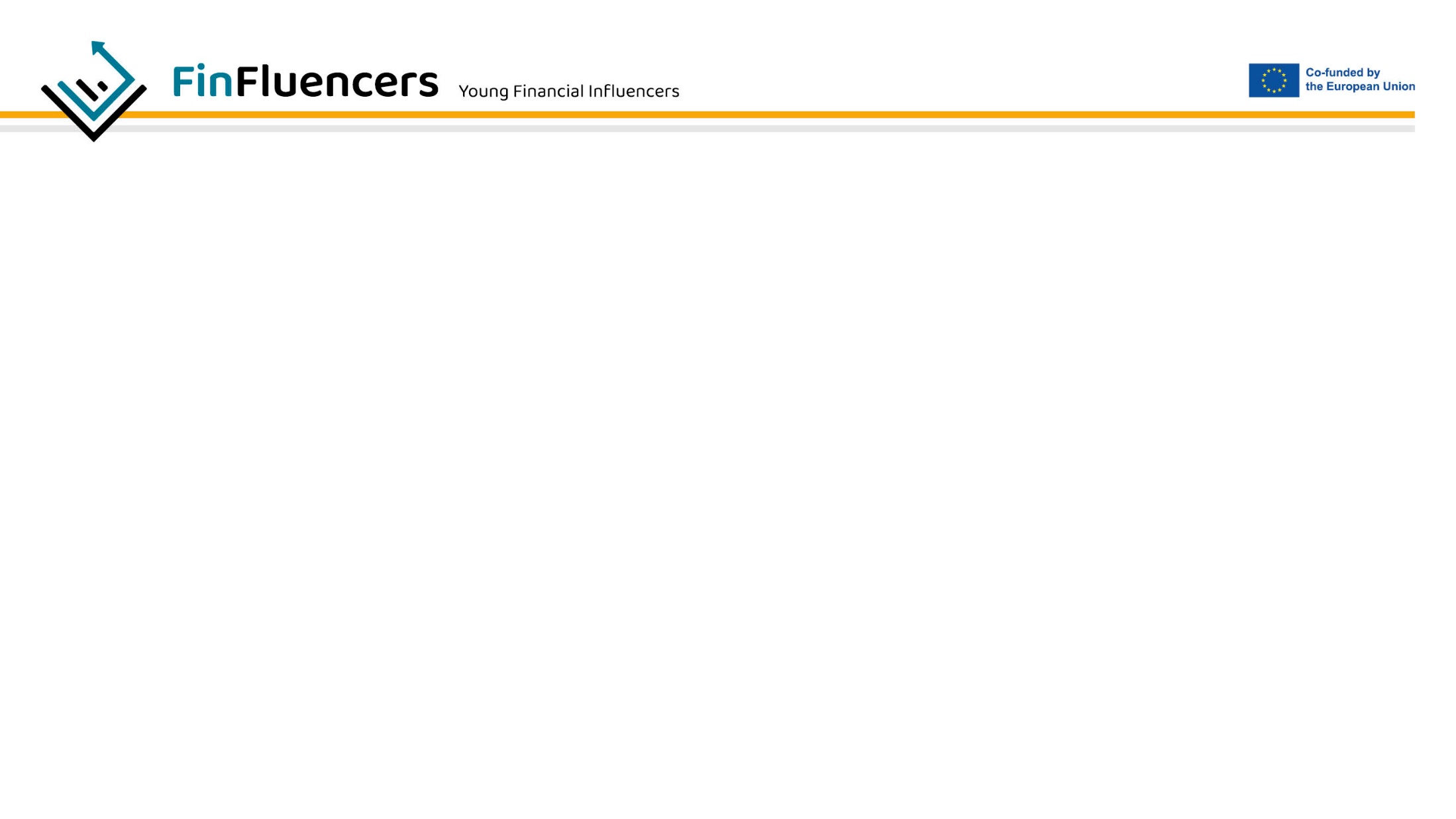 Модул 1. Да бъдеш финансово грамотен – какво означава и какво е необходимо!
[Speaker Notes: Бележки за обучителя:

Обучителят трябва да започне срещата, като приветства обучаемите в тази сесия за обучение по финансова грамотност. Трябва да се отбележи, че цялото съдържание на обучението е разделено на 5 модула, всеки от които обхваща различни аспекти на финансовата грамотност, като особено важно умение за един млад човек и днес ще бъде представен модул 1. Трябва да се подчертае,че освен това физическо предоставяне на обучението, има платформа за обучение, която е създадена по проекта, която обхваща същите знания и информация, предоставяйки по-систематизиран текст и информация, която може да се използва паралелно - https://finfluencers.org/, достъпна в 5 езици.

Нека обучаемите се представят един друг. Попитайте участниците за тяхното име, местожителство, опит в обучението по финансова грамотност, както и очакванията им за днешното обучение. Представете дневния ред на сесията и нейните цели. Подчертайте важността на активното участие и взаимното обучение.Посочете, че този модул се определя като ниско ниво на трудност, тъй като е началната точка на обучението и може да продължи около час и половина. 
Днес обучаемите ще се запознаят с въвеждащата част от обучението по финансова грамотност, чиято цел е да ангажира обучаемите и да им представи света на финансовата грамотност, но като компетентност/умение, което е важно не само за хората, ангажирани във финансовия свят професионално, но за всеки, особено за младите хора, които скоро ще бъдат изправени пред важни финансови решения.]
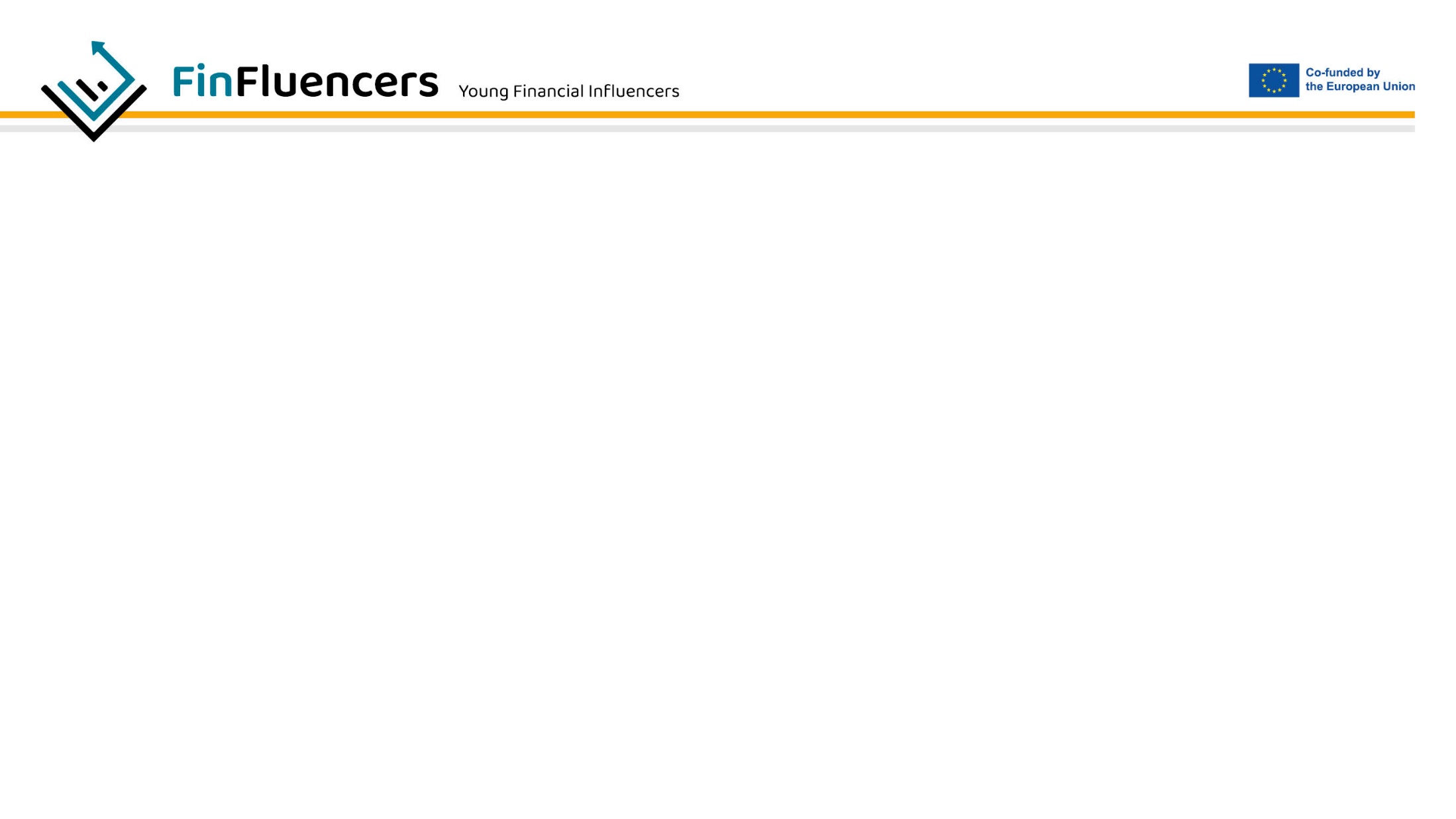 Резултати от обучението на този Модул:



а) Разбиране какво е финансова грамотност

б) Ползи от финансовата грамотност

в) Въздействието на финансовата грамотност и финансовата неграмотност върху личния и професионалния живот.
[Speaker Notes: Бележки за обучителя:

Обучителят трябва да започне с представяне на какво ще се съдържа като информация в този модул и какви знания се очаква да придобият обучаемите. Обучителят трябва да обясни, че модулът представя градивните елементи на финансовата грамотност. Модулът ще предостави разработка на финансовата грамотност като научена компетентност/умение, което е от съществено значение за съвременното общество и е от голямо значение, особено за младите хора да притежават това, защото ще осигури по-малко стресиращ и по-успешен живот по време на прехода им от деца към млади възрастни.
Обучителят трябва да подчертае, че финансовата грамотност има предимства и тези предимства се отнасят до успешния професионален и личен живот на младите хора. Обучителят трябва да обясни, че преминавайки през този модул, някои много основни концепции и термини ще бъдат представени накратко с прости и лесни думи. 
Завършвайки модула, обучителят трябва да обясни на младите хора, че те ще бъдат наясно с въздействието, което финансовата грамотност и финансовата неграмотност оказват върху техния личен и професионален живот и ползите, които финансовата грамотност може да им донесе.]
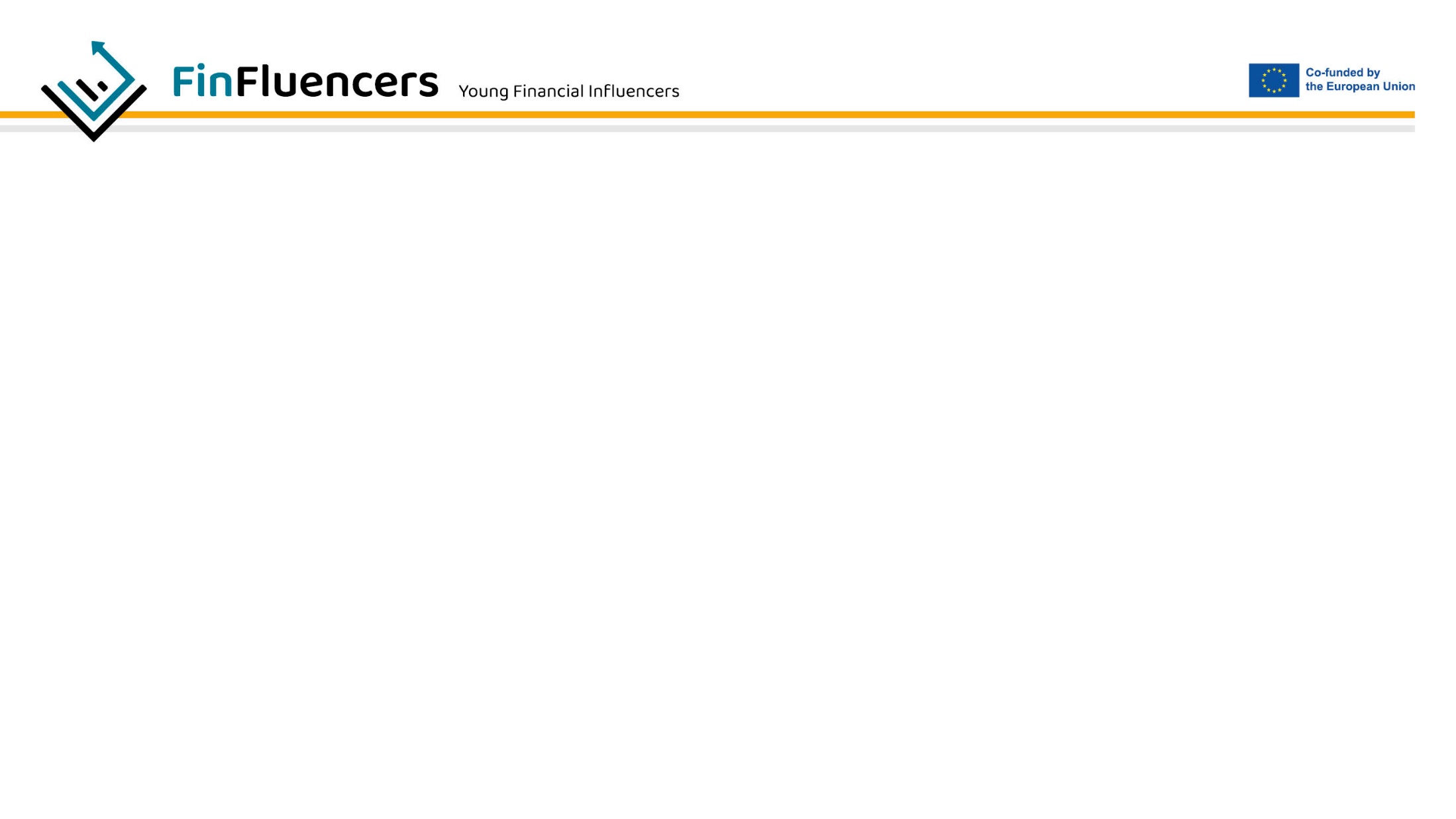 Раздел 1.1: Финансовата грамотност като придобита компетентност
Дефиниция на термина „финансова грамотност“
Защо това е основно умение в наши дни..
Защо е важна компетентност за младите хора..

Раздел 1.2: Основни термини и понятия
Разбиране на основни финансови термини и концепции, които влияят на финансовото здраве
Кратки определения за бюджетиране, спестявания, дългове, инвестиции, кредити, пенсиониране, данъци.

Раздел 1.3: Въздействието на финансовата грамотност и неграмотност върху личния и професионалния живот
Дефиниране на финансовата неграмотност
Как липсата на финансова грамотност може да повлияе на личния и професионалния живот?
Ползи от финансовата грамотност
[Speaker Notes: Бележки за обучителя:

Обучителят трябва да обясни, че учебното съдържание е структурирано в 3 раздела. Първият раздел ще представи на обучаемите дефиниции за „финансова грамотност“, предоставени от Организацията за икономическо сътрудничество и развитие, които се развиват през годините, започвайки с първото от 2009 г. Добре е да се посочи какво се добавя в дефинициите. На ниво Европейска комисия все още няма прието определение за финансова грамотност. Обучителят трябва да посочи, че финансовата грамотност е умение и може да се научи. И както всяко умение, започвайки своето развитие по-рано, то ще бъде по-добре усвоено.

След това ще бъде представен втория раздел. Обучителят трябва да обясни, че този раздел представя 7 основни термина, които се предполага, че всеки млад или възрастен човек трябва да знае и да се запознае с тях, когато навлезе в света на финансовата грамотност. Това са термини, които не са свързани с работата на финансови експерти, но термини, които всички ние използваме/можем да използваме в ежедневието и ще бъде полезно, ако се развие по-задълбочено разбиране за тяхното значение.

След това обучителят трябва да представи последния раздел, като обясни, че този раздел ще навлезе по-дълбоко в това какво означава липса на финансови познания и как би могло да бъде пагубно за професионалния и личния живот на младите хора липсата на основната финансова грамотност и незнаниято как да управляват личните си финанси.]
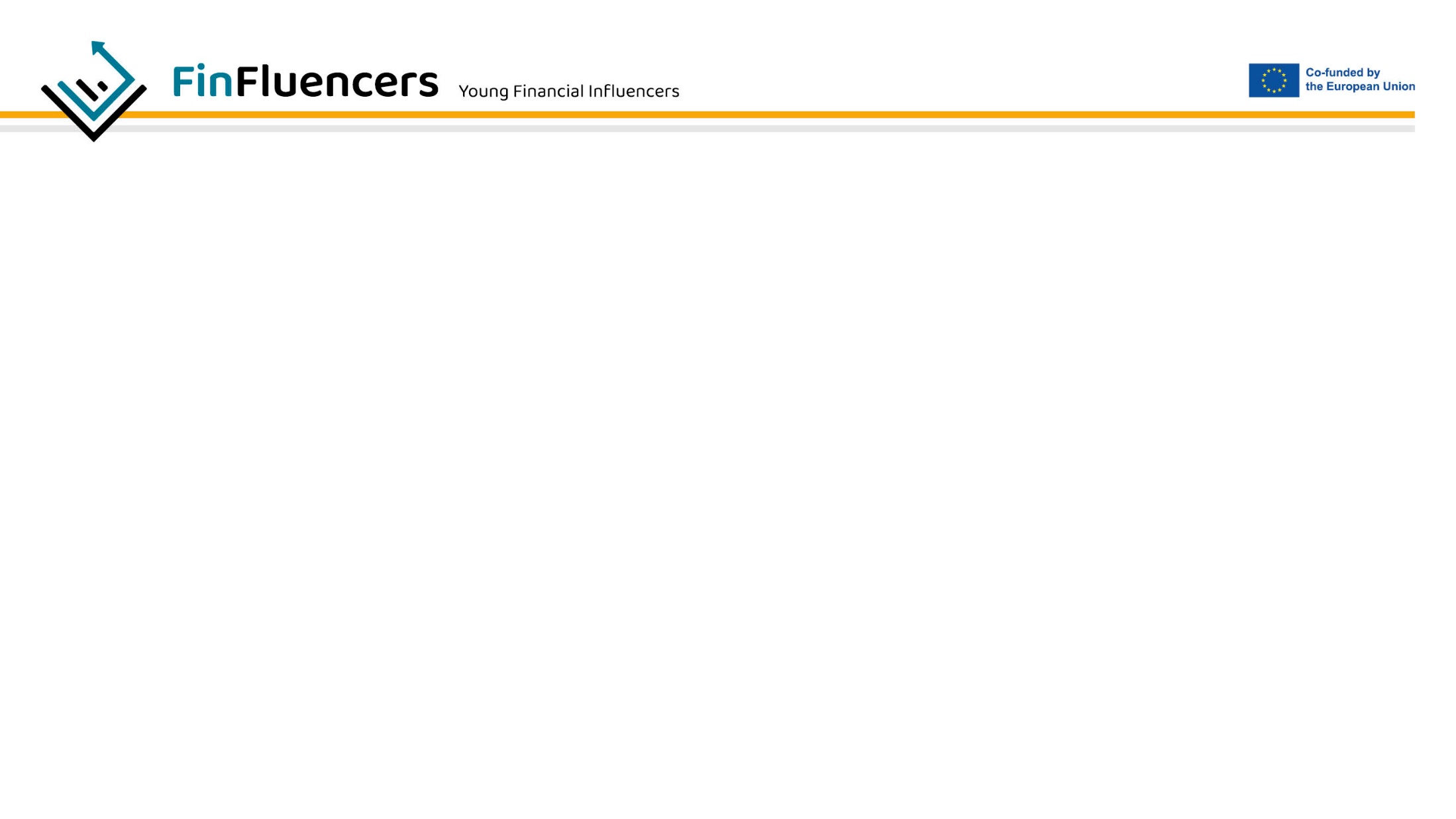 Какво е „финансова грамотност“ според вас?

Защо финансовата грамотност/образование е важно в ежедневието ни?
[Speaker Notes: Бележки за обучителя:

Започнете с това, че всички имаме нужда и използваме пари всеки ден. Много от нас обаче не познават понятието пари и как да ги управляваме разумно. Независимо от различията ни в нивото на доходите, образованието, възрастта, пола или къде живеем и работим, всички правим грешки при управлението на парите ежедневно. Ако не управляваме парите си внимателно, дори и малкото пари, които имаме, животът ни може да бъде нещастен. 

Няма да успеем да се справим с неочаквани извънредни ситуации или дори да можем да се възползваме от бъдещи възможности.  След това помолете членовете на групата да обяснят термините, според тяхното разбиране...
• Какво е финансова грамотност?
• Защо финансовата грамотност/образование е важно в ежедневието ни?]
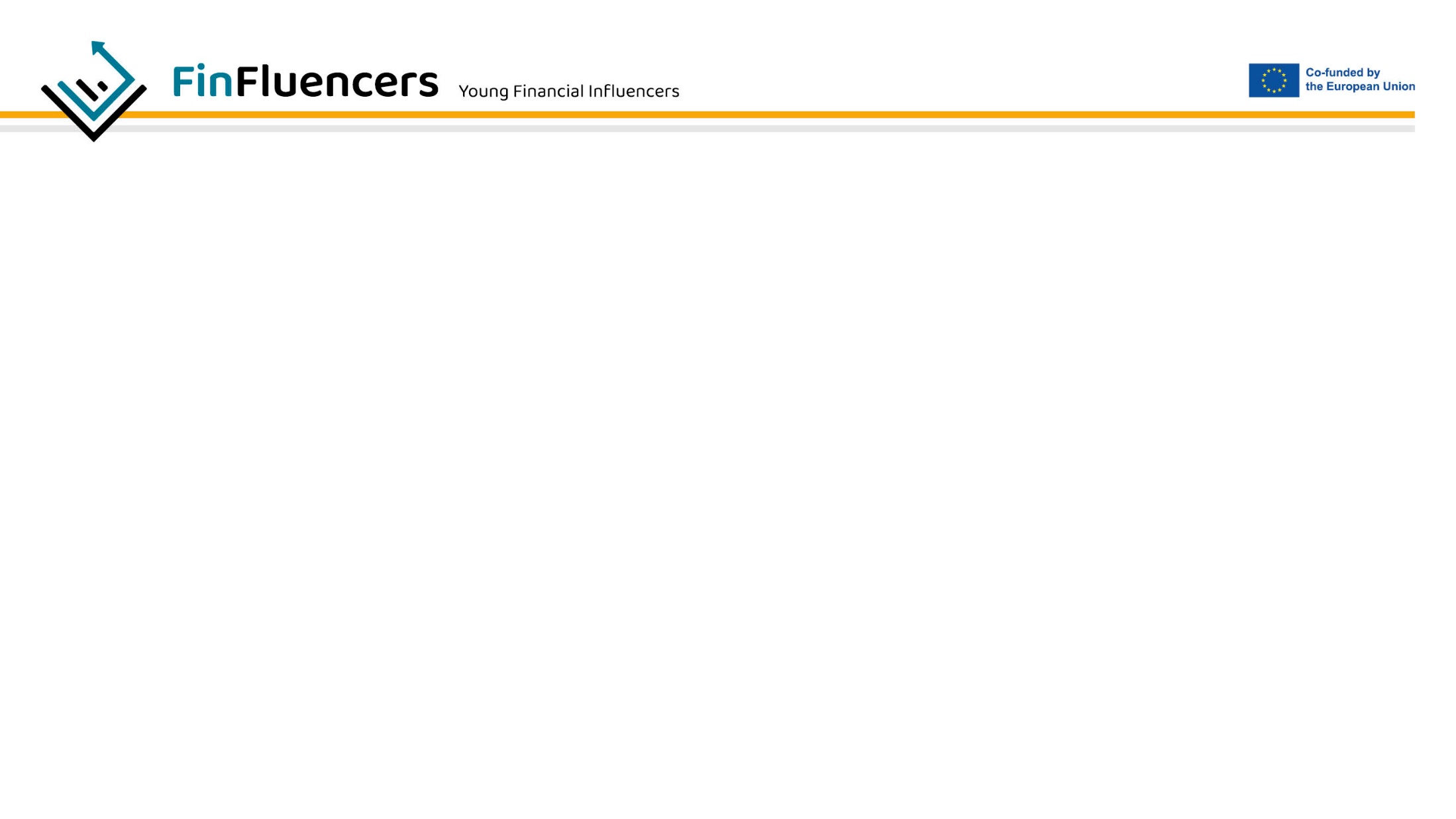 Раздел 1.1: Финансовата грамотност като придобита компетентност

Дефиниция на термина „финансова грамотност“
„знанието и разбирането на финансовите концепции и рискове, както и уменията, мотивацията и увереността да се прилагат тези знания и разбиране, за да се вземат ефективни решения в редица финансови контексти, да се подобри индивидуалното и общественото финансово благосъстояние и позволяват участие в икономическия живот“ (ОИСР, 2016 г.).

Защо това е основно умение в наши дни..
В съвременните икономики способността за разумно справяне с парите и финансовите въпроси става все по-важна – не само за професионалистите в сектора на инвестициите и банкирането, но и за всеки индивид, отговорен за управлението на своите финансови дела в ежедневието.

Защо е важна компетентността за младите хора..

Финансовата грамотност е широко призната като основно умение с голямо значение, особено за младите хора.
По-специално, младите хора са сравнително неопитни в използването на финансови продукти и може би едва наскоро са започнали да се занимават с финансови транзакции.
Също така е много вероятно младите хора да се изправят пред важни финансови решения в близко бъдеще, различни от тези, пред които са изправени по-възрастните, като например решение как да финансират допълнително образование или идентифициране на възможности за работа.
Преходът от младост към зряла възраст изисква финансови усилия и е лесно да се обърка без правилните познания
[Speaker Notes: Бележки за обучителя:

След всички отговори, обучителят ще покаже официалното определение на Организацията за икономическо сътрудничество и развитие.

Тогава обучителят трябва да подчертае важността на финансовите умения в наши дни:
• Предоставя на хората знания за парите и как да ги управляват разумно.
• Предлага основни знания, свързани с печеленето, харченето, бюджетирането, спестяването и вземането на заеми.
• Дава възможност на хората да станат по-информирани, вземащи финансови решения;
• Те могат да планират и реализират целите си чрез поставяне на финансови цели, спестяване с цел и инвестиране разумно.
• Те ще знаят как да водят правилно записи на финансовите транзакции, така че да могат да управлявате разумно своите приходи и разходи.

Обучителя трябва да обяси сега, че след като разгледахме какво е финансова грамотност и защо е важна в наши дни, сега ще се съсредоточим върху изследването защо това е особено важна компетентност за един млад човек. 
Започнете като обясните, че тази група хора (млади хора) има специфични изисквания, които са различни от тези на възрастните (и тези на по-малките деца). По-специално, младите хора са сравнително неопитни в използването на финансови продукти и може би едва наскоро са започнали да се занимават с финансови транзакции.  Също така е много вероятно младите хора да се изправят пред важни финансови решения в близко бъдеще, различни от тези, пред които са изправени по-възрастните, като например решение как да финансират допълнително образование или идентифициране на възможности за работа.  Преходът от младост към зряла възраст е финансово труден период и е лесно да се попадне в трудна ситуация без правилните финансови познания.]
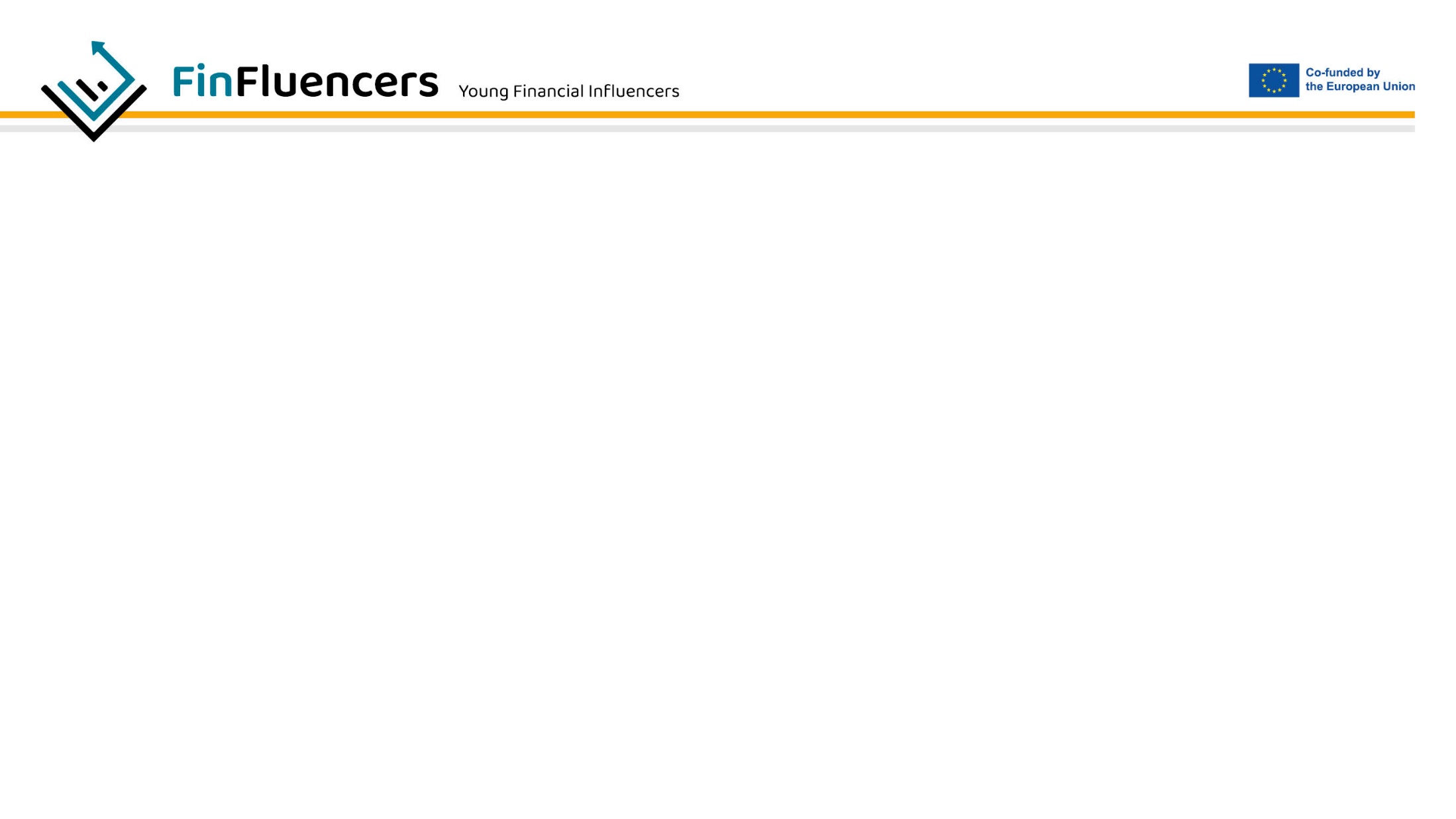 Раздел 1.1: Финансовата грамотност като придобита компетентност

Казус:

Ан започва своята първа работа след университета и печели 1000 евро на месец. Месечните й разходи, включително сметки за комунални услуги и домакинство, са около 400 евро. От останалите 600 евро тя плаща 100 евро за месечния си абонамент за фитнес, който предлага множество услуги, които не се използват изцяло от нея. Тя също така използва останалите 500 евро, за да купува луксозни артикули, включително маркови дрехи и да посещава скъпи вечери и барове. Това означава, че в края на месеца тя няма спестявания за непредвидени задължения, които могат да възникнат.

Какво мислите за начина, по който Ан управлява финансите си?

Покрива ли всичките си нужди сега?

Мисли ли за бъдещето?
[Speaker Notes: Бележки за обучителя:

Обучителят разказва историята по-горе.
Опитайте се да започнете дискусия около казуса, като зададете въпросите по-горе.

Основното послание, което трябва да предадете след дискусията е, че:
Като има краткосрочен поглед, управлението на финансите на Ан изглежда перфектно, тъй като тя е в състояние да посрещне всичките си ежедневни разходи и желания; обаче в дългосрочен план това очевидно е неподходящо, тъй като тя няма спестявания за бъдещето. Това означава, че нейният доход винаги ще бъде фиксиран на 1000 евро и тя никога няма да има възможности да харчи повече, отколкото в момента, освен ако не реши да премине към работа с по-високи доходи.

Ако се научи как да управлява по-добре финансите си, тя ще може да купи нещата, от които се нуждае, и да спести достатъчно пари за черни дни.]
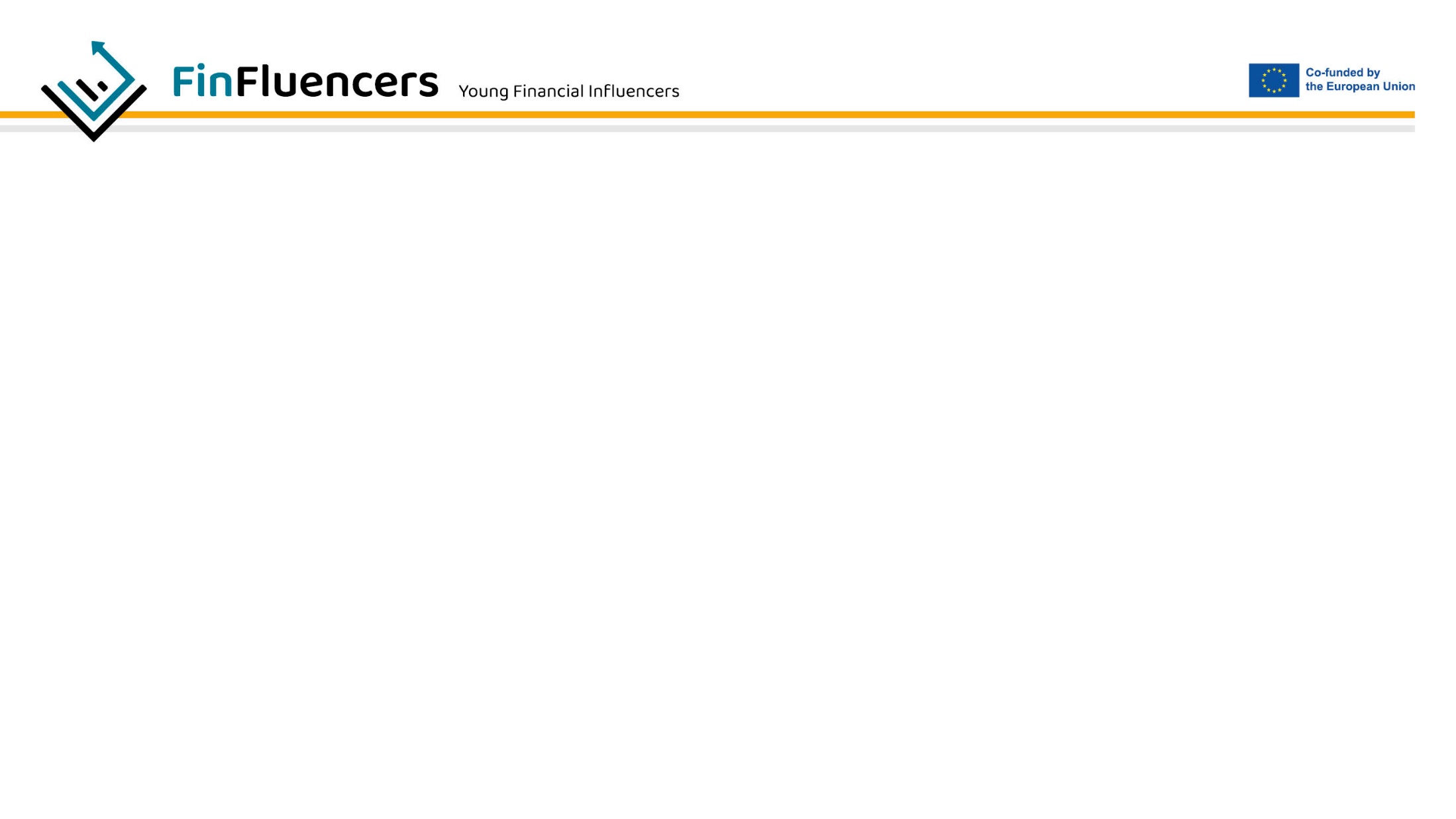 Раздел 1.2: Основни термини и понятия

Основи на бюджетирането
Основи на спестяванията
Основи на дълга
Основи на кредита
Инвестиране
Основи на пенсионирането
Данъци
[Speaker Notes: Бележки за обучителя:

Обучителят трябва да подчертае, че основните стъпки за постигане на финансова грамотност започват с изучаването на няколко основни термина и концепции, за да могат да бъдат приложени на практика:
Как да съставим бюджет
Как да следим разходите си
Как да научим техниките за изплащане на дълг
Как да управляваме кредити си
Основни понятия на данъците
Основни понятия на инвестициите
Ефективно планиране за пенсиониране.

Разбирането на тези термини ще накара обучаемите да разберат как работят парите, създаването и постигането на финансови цели и управлението на вътрешни и външни финансови предизвикателства. Разбирането на основните финансови термини и концепции, които засягат финансовото състояние, е първата стъпка към финансовата грамотност. Познаването на тези важни финансови условия и как те се прилагат към нечий личен финансов план и бюджет може да помогне на всеки да продължи напред с целите си.]
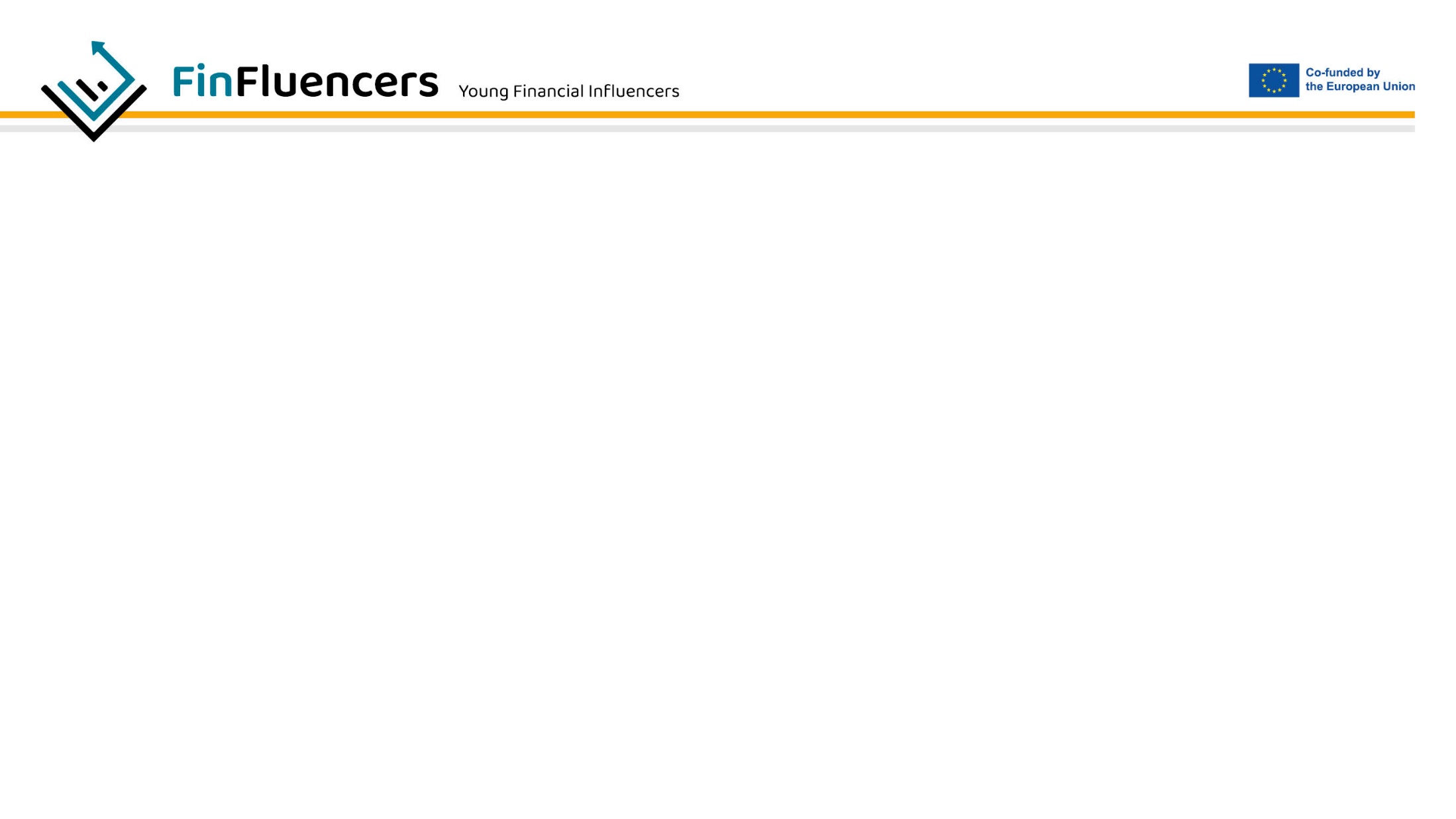 Раздел 1.2: Основни термини и понятия

Основи на бюджетирането
Бюджетът е финансов план, който взема предвид приходите и разходите и предоставя прогнози за това колко човек прави и харчи за даден период от време.

Основи за запазване
През целия си живот човек ще бъде изправен пред много решения за спестяване и харчене. Нечии цели могат да варират от по-малки покупки като нов смартфон до по-големи покупки като кола или къща до дългосрочни спестявания за пенсиониране. Човек трябва да бъде подготвен за всякакъв вид разходи, като има заделени пари.

Основи на дълга
Важно е да се признае, че има два различни вида дългове и те не винаги ще доведат до един и същ резултат.
Задлъжняването за учебни или бизнес цели или тегленето на заем за недвижими имоти (като ипотека) може да се счита за инвестиция, която може да доведе до по-големи финансови печалби в бъдеще. Този вид дълг може да бъде скъп в краткосрочен план, но потенциално може да се изплати в дългосрочен план, ако е инвестиция в актив като образование или недвижими имоти.
Въпреки това дългът, който не инвестира в нищо, е просто финансово бреме както в краткосрочен, така и в дългосрочен план.
[Speaker Notes: Бележки за обучителя:

Обучителят трябва да отдели известно време за всеки термин, без да навлиза в много подробности, тъй като в следващия модул тези термини са обяснени по-задълбочено.

Когато се обяснява бюджетирането, обучителят трябва да започне с това, че човек трябва да разбере какво е бюджет и как той помага да провери какво човек печели и какво харчи. Бюджетът е финансов план, който взема предвид приходите и разходите и предоставя прогнози за това колко човек печели и харчи за даден период от време. Един млад човек е много вероятно да трябва да следи парите си като студент. Колко от неговите/нейните пари реалистично трябва да разпредели за дрехи, училищни и апартаментни принадлежности, както и вечери с пица.

Когато се представят Основите на спестяването, обучителят трябва да уточни, че през целия си живот, човек ще бъде изправен пред много решения относно спестяването и харченето. Нечии цели могат да варират от по-малки покупки като нов смартфон до по-големи покупки като кола или къща до дългосрочни спестявания за пенсиониране. Има някои житейски събития, за които човек може да планира и спестява, като висше образование или създаване на семейство, но е невъзможно да се предвидят непланирани разходи. Това прави спестяването важно! Човек трябва да бъде подготвен за всякакъв вид разходи, като има заделени пари.

Когато се представя дълг, обучителят трябва да подчертае важността да се признае, че има два различни вида дългове и те не винаги ще доведат до един и същ резултат. Например, задлъжняването за учебни или бизнес цели или тегленето на заем за недвижими имоти (като ипотека) може да се счита за инвестиция, която може да доведе до по-големи финансови печалби в бъдеще. Този вид дълг може да бъде скъп в краткосрочен план, но потенциално може да се изплати в дългосрочен план, ако е инвестиция в актив като образование или недвижими имоти. Въпреки това дългът, който не инвестира в нищо, е просто финансово бреме както в краткосрочен, така и в дългосрочен план. Това е вид дълг, който трябва да се управлява внимателно, за да се избегне бързото му излизане извън контрол.]
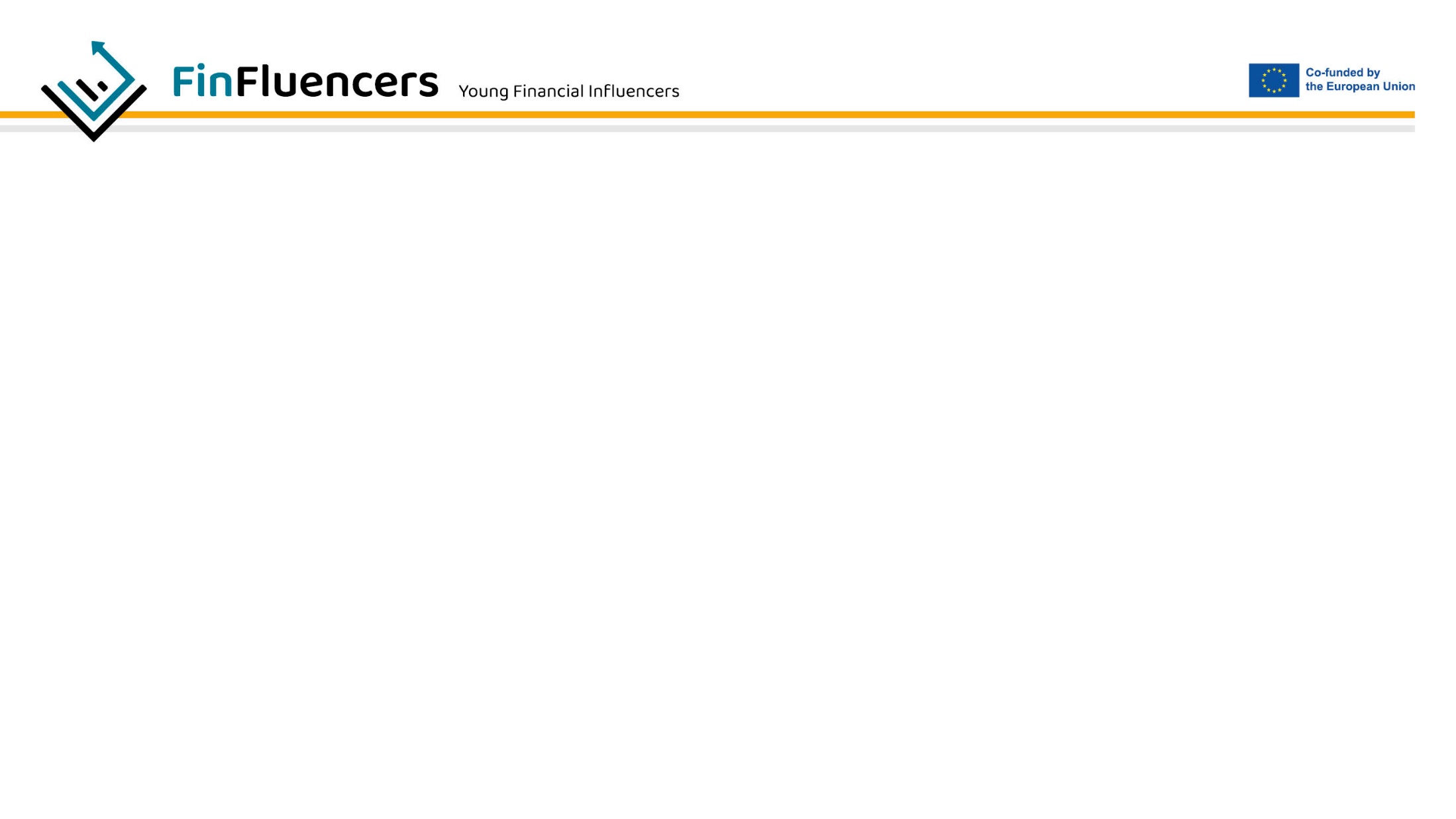 Раздел 1.2: Основни термини и понятия
Кредит
Кредитните карти осигуряват сигурност, удобство и дори награди въз основа на разходите. Въпреки това, ако картодържателите не управляват внимателно картите си, може да се окажат изправени пред нежелани последствия като лош кредитен рейтинг или скрити такси.

Инвестиране
Инвестирането е свързано със създаването и увеличаването на богатството, за да се насладите на финансово сигурно и щастливо бъдеще.

Данъци
Данъците са неизменна част от финансовата среда, с която хората трябва да се справят през живота си.
Основи на пенсионирането
Никога не е твърде рано човек да започне да спестява за пенсионирането си. За да извлече максимума от своите пенсионни спестявания, човек ще трябва да започне да планира и спестява от ранна възраст.
[Speaker Notes: Бележки за обучителя:
Обучителят ще продължи с втората част от термини и концепции, както следва:

Когато обяснява Основи на Кредитите, обучителят трябва да подчертае, че кредитните карти осигуряват сигурност, удобство и дори награди въз основа на разходите. Въпреки това, ако картодържателите не управляват внимателно картите си, може да се окажат изправени пред нежелани последствия като лош кредитен рейтинг или скрити такси. Първата цел с кредитна карта е да разберете в какво се забърквате и как ще бъдете таксувани за това. Човек трябва да чете дребния шрифт на месечните извлечения. Човек трябва да разбира за увеличенията на лихвите и да знае какво се случва, ако пропусне плащане, плати по-малко от минимума или плати със закъснение. 

Когато говорим за инвестиране, обучителят трябва да уточни, че това се отнася до създаването и увеличаването на богатство, за да се наслади в последствие човек на финансово сигурно и щастливо бъдеще. Става дума за влагане на пари в нещо, което ще носи печалба с течение на времето, като собственост, пенсионни фондове и дялови тръстове. Нарастването на стойността на инвестицията може да създаде втори, месечен доход или, ако и когато бъде реализирана успешно инвестицията, човек ще има повече пари, отколкото е инвестирал първоначално.

Когато представя термина данъци, обучителят започва с това, че данъците са неизменна част от финансовата среда, с която хората трябва да се справят през живота си. Компетентностите по този въпрос са свързани с необходимостта лицата да са наясно с важността на данъците, способността им да подават данъчни формуляри и осъзнаването на последствията, ако не го направят.

Този раздел завършва с обяснение на Основите за пенсиониране, въпреки че изглежда твърде далеч в този момент от живота. Никога не е твърде рано човек да започне да спестява за пенсионирането си. За да извлече максимума от своите пенсионни спестявания, човек ще трябва да започне да планира и спестява от ранна възраст. Тъй като, ако някой започва пенсионните си спестявания рано, той/тя може да си позволи да бъде агресивен и да влага пари в по-рискови фондове. Ако неговите/нейните средства загубят стойност, той/тя все още ще има време да ги увеличи. Важно е да планирате къде искате да бъдете и как ще стигнете до там.]
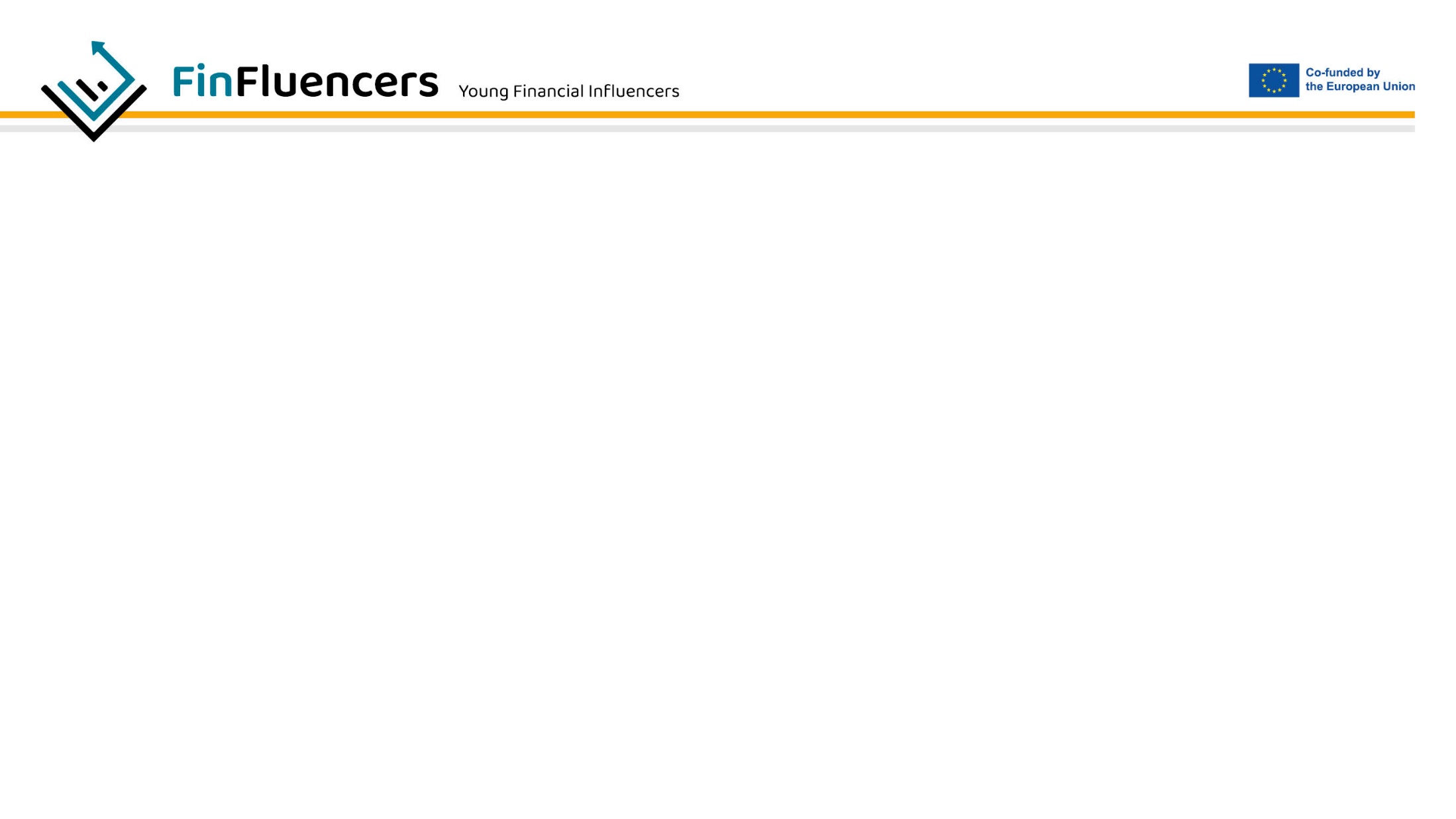 Раздел 1.2: Основни термини и понятия

Казус:

Да приемем, че и Джеймс, и Питър печелят по 2000 евро всеки месец. Те току-що са започнали първата си работа след университета.

Джеймс разпределя заплатата си, както следва:
Разход = 1500 евро
Инвестиция = 150 евро
Фонд за спешна помощ = 200 евро
Спестовна сметка = 150 евро

В края на годината Джеймс инвестира 1800 евро  и има 1800 евро в спестовната си сметка. И двете неща имат лихви, които могат да му донесат около 500 евро повече за текущата година.

Питър, от друга страна, харчи импулсивно - без никакво планиране. Той оставя остатъка в сметката си за заплати (разплащателната си сметка) – като това му носи много ниска лихва. Вследствие на това Питър харчи пари за ненужни вещи и парите му свършват за нула време.

Според вас кой е наясно с основните термини и понятия във финансовата грамотност?
[Speaker Notes: Бележки за обучителя:

Обучителят трябва да представи казуса и да зададе въпросите. Опитайте се да започнете дискусия около поведението на тези двама млади хора.Дискусията трябва да бъде обобщена с идеята, че Джеймс е финансово грамотен и следователно разпределя заплатата си, използвайки знанията си за основните финансови термини и концепции, както са представени в предишните слайдове.Питър, от друга страна, няма никакви финансови познания и затова харчи импулсивно – без никакво планиране.]
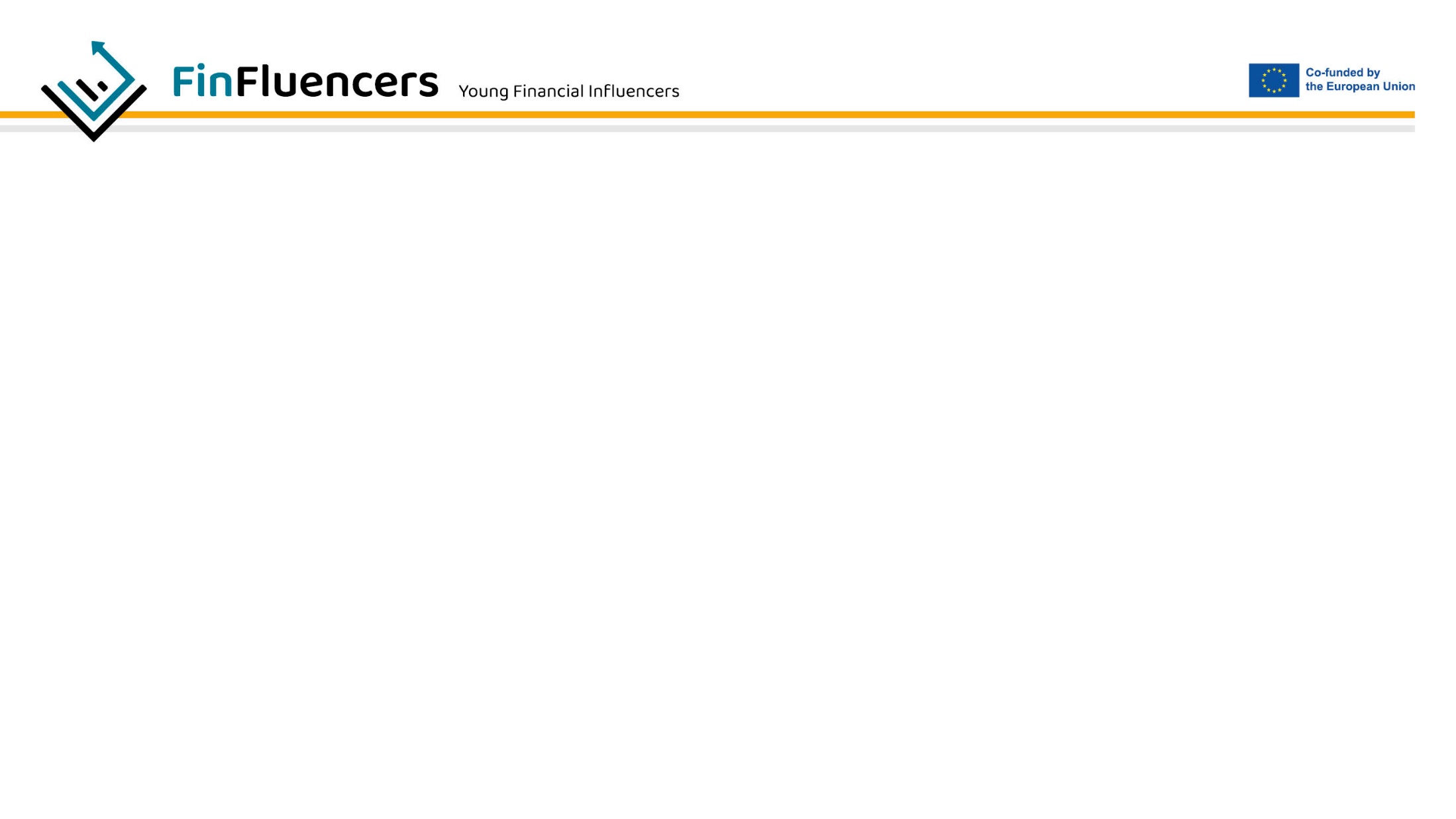 Раздел 1.2: Основни термини и понятия
[Speaker Notes: Бележки за обучителя:

Обучителят може да премине през тези въпроси, за да провери разбирането на обучаемите на представените термини, като ги попита кое е ВЯРНО или НЕВЯРНО

Какво представляват спестяванията?
Пари, които са заделени в настоящето за използване в бъдеще – Вярно
Пари, взети назаем от някого – Грешно
Инвестиции в предмети като животни, земя или злато, които могат да бъдат продадени, когато са необходими пари. Това е начин за създаване на активи – Вярно

Кое е правилно за спешните фондове?
Трябва да се съхраняват отделно от нормалните спестявания – Вярно
Трябва да се комбинира с други нормални спестявания – Грешно

Кои от следните неща са примери за предизвикателства пред спестяванията?
Липса на бюджет – Вярно
Импулсивно харчене – Вярно
Натиск от връстници - Вярно]
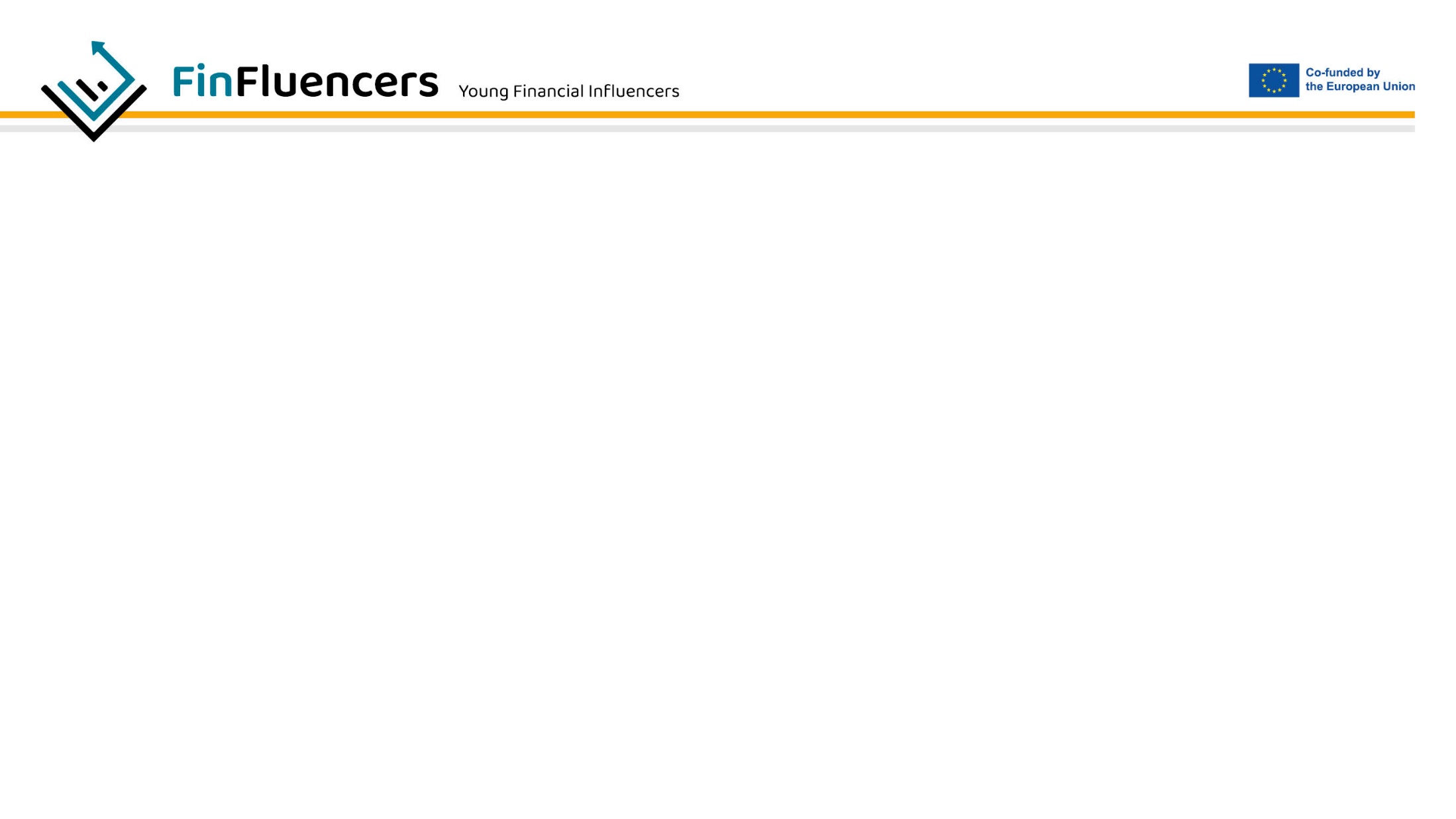 Раздел 1.3: Въздействието на финансовата грамотност и неграмотността върху личния и професионалния живот


  Можете ли да дефинирате финансовата неграмотност?
[Speaker Notes: Бележки за обучителя:

Обучителят би могъл да обясни, че освен термина „финансова грамотност“ е добре да се разбере какво означава „финансова неграмотност“ и какво носи тя в личния и професионалния живот.

Попитайте обучаемите как биха могли да опишат „Финансова неграмотност“? След това ги попитайте дали тази липса на знания/умения засяга само личния им живот или засяга както личния, така и професионалния и защо?

След това завършете дискусията с обяснението, че липсата на умения, които не позволяват на човек да разбере как да разпредели доходите си към различни цели едновременно - не само към текущи разходи, но към спестявания, изплащане на дълг и фонд за спешни случаи и има знания за и разбиране за задълбочено проучване и оценка на заеми, кредитни карти и инвестиционни възможности, се нарича финансово неграмотен.

Финансовата неграмотност пречи на хората да станат продуктивни членове на икономиката и обществото по същия начин, по който неспособността да се чете или пише поставя в неравностойно положение определени хора. Може да има пагубни физически, психически и социално-икономически ефекти върху хора от всички възрасти и всички области на живота. 

Липсата на финансова грамотност може да доведе до вземане на лоши финансови избори, които могат да имат отрицателни последици за финансовото благосъстояние на индивида.  Липсата на финансова грамотност сред младите хора може да доведе до пагубни действия. Те включват теглене на твърде много студентски заеми или поемане на твърде много дългове по кредитни карти без пълното знание за какво всъщност се подписват.]
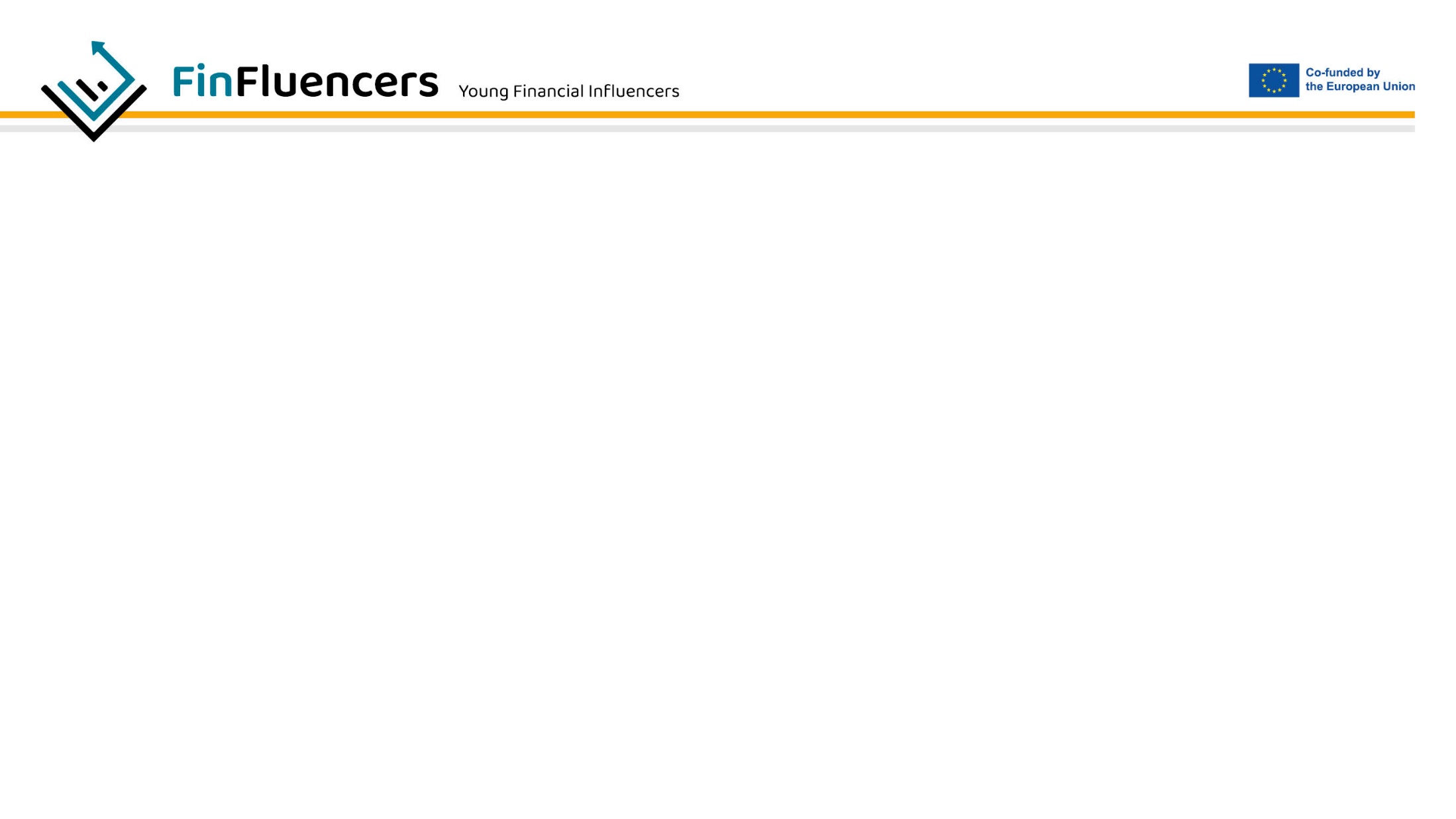 Раздел 1.3: Въздействието на финансовата грамотност и неграмотността върху личния и професионалния живот

Смятате ли, че финансовата неграмотност може да засегне двете страни на живота ви – лична и професионална?

Бихте ли посочили примери за негативни последици от финансовата неграмотност, що се отнася до професионалния и личния живот?
[Speaker Notes: Бележки за обучителя:

Обучителят трябва да започне отново дискусия около въпроса за финансовата неграмотност и нейните последици върху професионалния и личния живот.

Обучителят трябва да затвори дискусията, обяснявайки, че финансовата грамотност позволява на индивида да бъде по-добре подготвен за конкретни финансови пречки, което от своя страна намалява шансовете за лични икономически затруднения. Финансовата грамотност оказва влияние върху личния и професионалния живот на индивида.

В личен план човек става достатъчно стабилен, за да се грижи за семейството си, да купува имоти, осигурява бъдещето на децата си и има възможност да изгради свой собствен начин на живот.

В професионален план кариерата на човек има много възходи и падения, които се превръщат в поуки. По същия начин това включва и динамичния характер на финансовия живот на индивида. Младите професионалисти могат да погледнат на финансите от различна гледна точка от човек на средна възраст. Инвестициите могат да бъдат в акции, взаимни фондове и планиране на пенсиониране.]
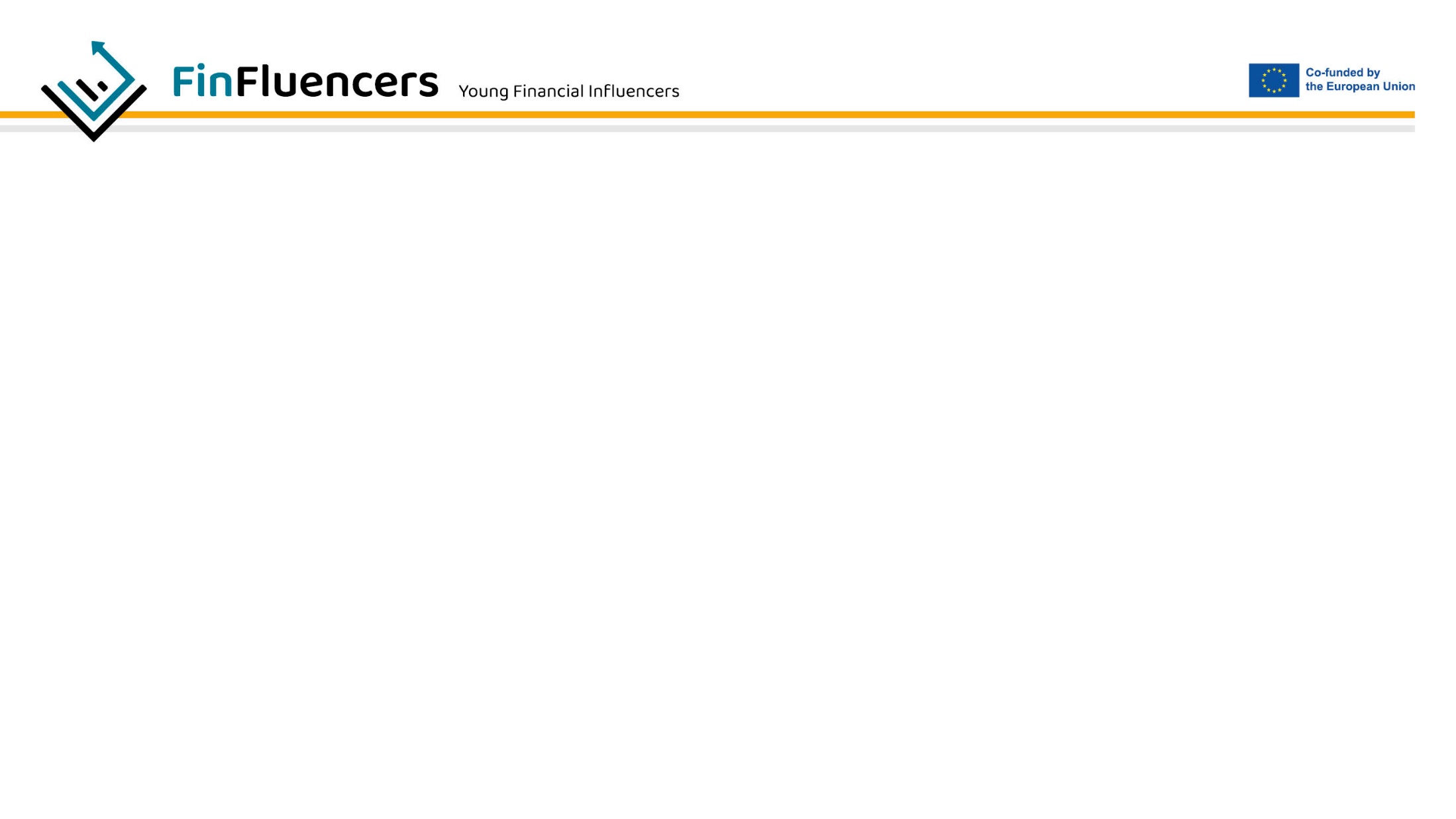 Раздел 1.3: Въздействието на финансовата грамотност и неграмотността върху личния и професионалния живот

Ползи от финансовата грамотност

Да бъдеш финансово грамотен е умение, което носи набор от ползи, които могат да подобрят стандарта на живот на младите хора чрез увеличаване на финансовата стабилност. Правенето на стъпки към придобиване на финансова грамотност е важен компонент от живота, който може да осигури финансова стабилност, да намали безпокойството и да стимулира постигането на финансови цели.


Можете ли да се сетите за някои от предимствата на финансовата грамотност?
[Speaker Notes: Бележки за обучителя:

Обучителят трябва да подчертае важността на финансовата грамотност, особено за младите хора. Обучителят трябва да подчертае факта, че финансовата грамотност учи човек да разбира своите финансови нужди и приоритети, които се променят с времето. Да бъдеш финансово грамотен е умение, което носи набор от ползи, които могат да подобрят стандарта на живот на младите хора чрез увеличаване на финансовата стабилност. Правенето на стъпки към придобиването на финансова грамотност е важен компонент от живота, който може да осигури финансова стабилност, да намали безпокойството и да стимулира постигането на финансови цели.

След това задайте въпрос, за да затворите сесията – помолете обучаемите да дефинират някои ползи от притежаването на финансови компетенции/умения?]
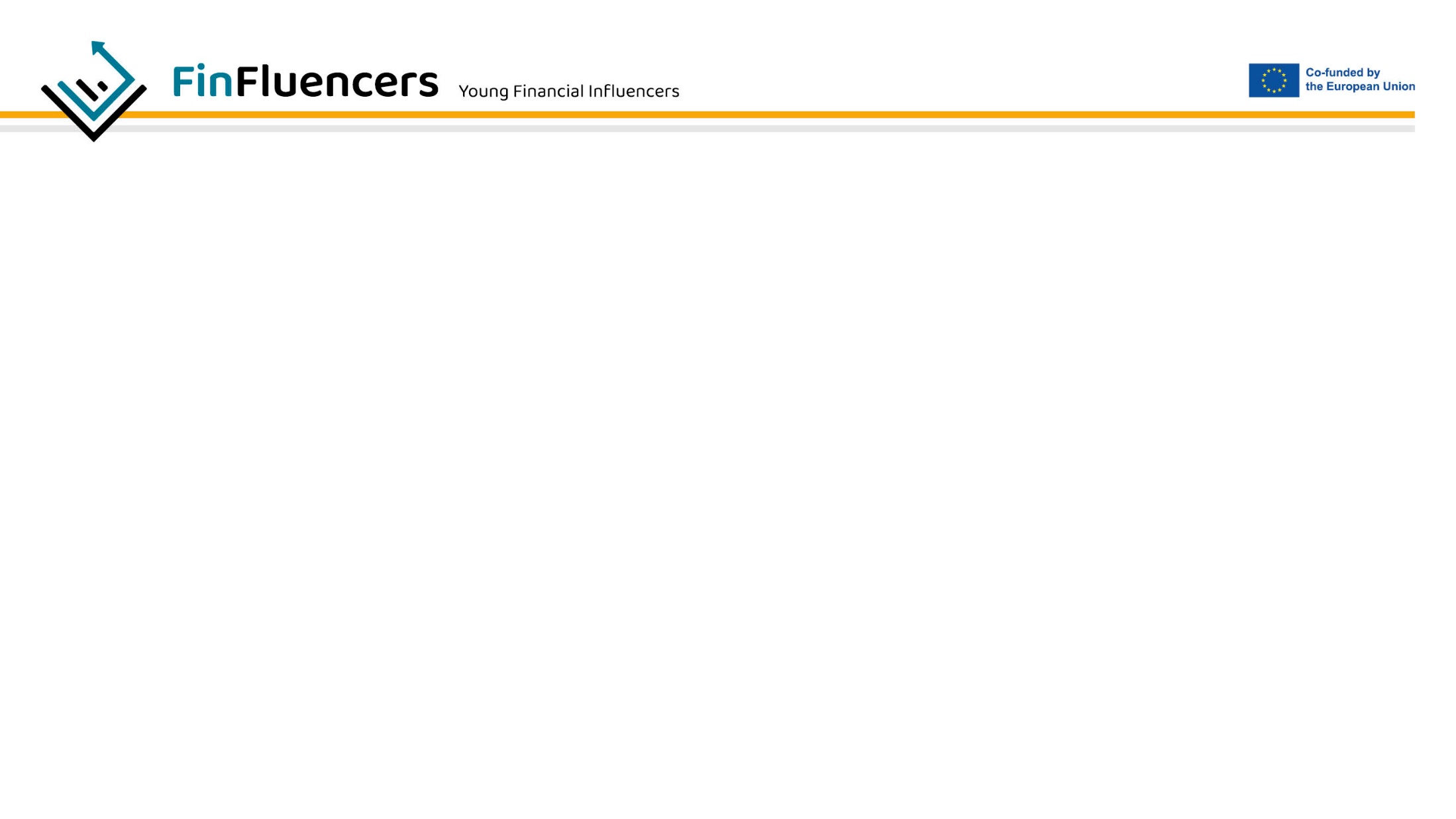 Раздел 1.3: Въздействието на финансовата грамотност и неграмотността върху личния и професионалния живот

Ползи от финансовата грамотност

• Способност за вземане на по-добри финансови решения
• Ефективно управление на пари и дълг
• По-добре оборудвани за постигане на финансови цели
• Намаляване на разходите чрез по-добро регулиране
• По-малко финансов стрес и безпокойство
• Повишаване на етичното вземане на решения при избор на застраховка, заеми, инвестиции и използване на кредитна карта
• Ефективно създаване на структуриран бюджет
[Speaker Notes: Бележки за обучителя:

За да обобщи предложенията на обучаемите, обучителят трябва да разясни, какво е финансово осигурен живот. Контролът върху парите не само осигурява така желаното спокойствие и независимост, но също така може да проправи път за растеж, разширяване и възможности.

Финансовата грамотност се отнася до способността на човек да разбира и ефективно да прилага различни финансови инструменти, включително лично финансово управление, бюджетиране и инвестиране.Финансовата грамотност ще определи връзката на човек с парите и е процес на учене през целия живот, тъй като паричните системи, платформи и технологии се развиват и променят редовно.

Някои от ползите, ако сте финансово грамотен, могат да бъдат описани като:...]
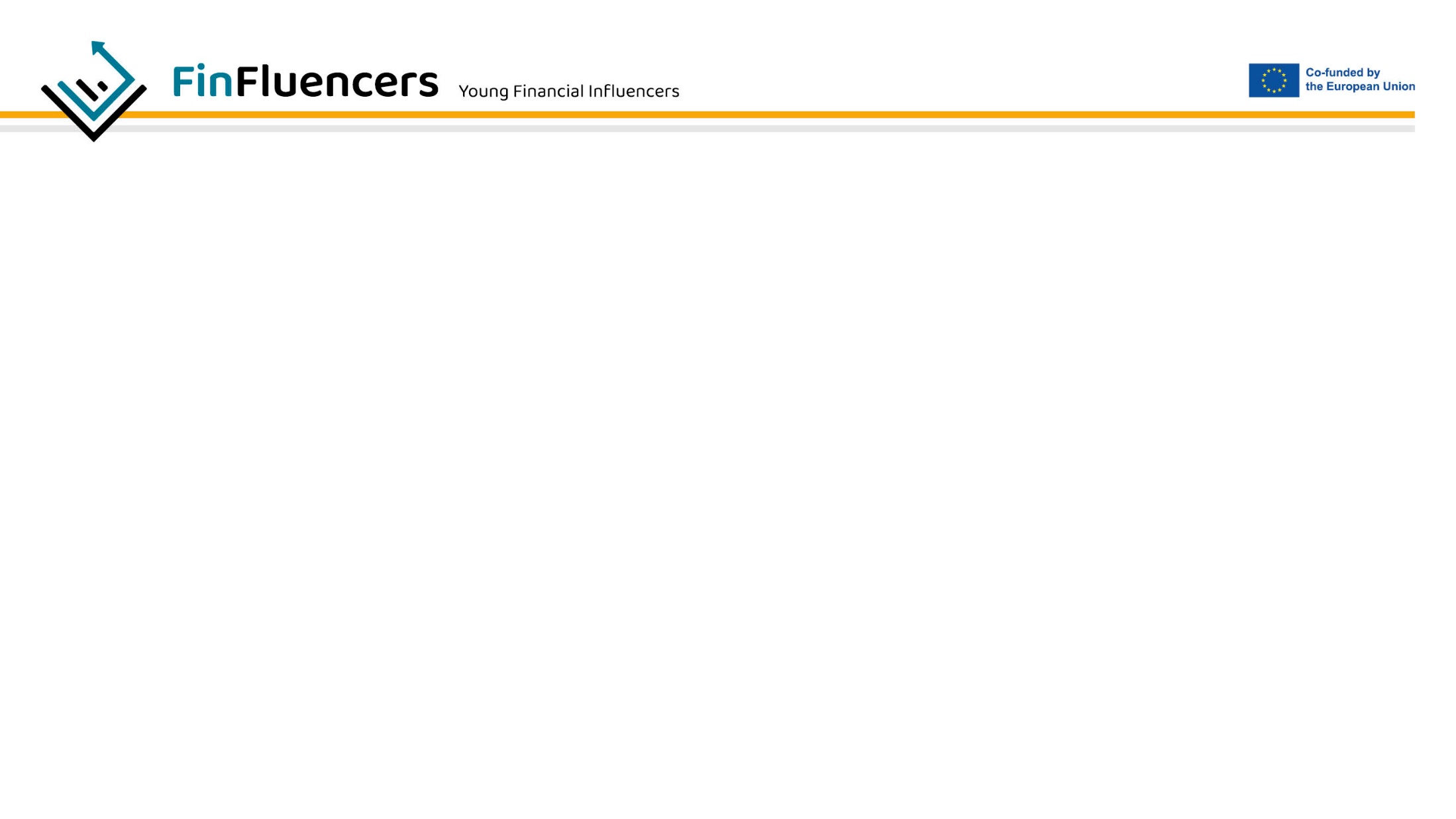 Раздел 1.3: Въздействието на финансовата грамотност и неграмотността върху личния и професионалния живот
Казус:

Мари е последна година в гимназията, която работи на непълно работно време в магазин за спортни стоки. Тя се надява да спечели достатъчно пари, за да посещава университет, без да се налага да получава студентски заем.

Брат й Рик е младеж, който работи в магазин за велосипеди. Той се опитва да спести достатъчно пари, за да отиде на далечно колоездене през лятото.

Рик и Мери обичат да ходят на ресторанти и да гледат филми и концерти като всеки млад човек.

За да постигнат финансовите си цели, кога трябва да направят?
[Speaker Notes: Бележки за обучителя:

За да приключите обучителният модул, се представя дедин последен казус за групова дискусия.
Обучителят разказва текста. 
След това обучителят ще попита обучаемите как Мери и Рик биха могли да постигнат финансовите си цели.]
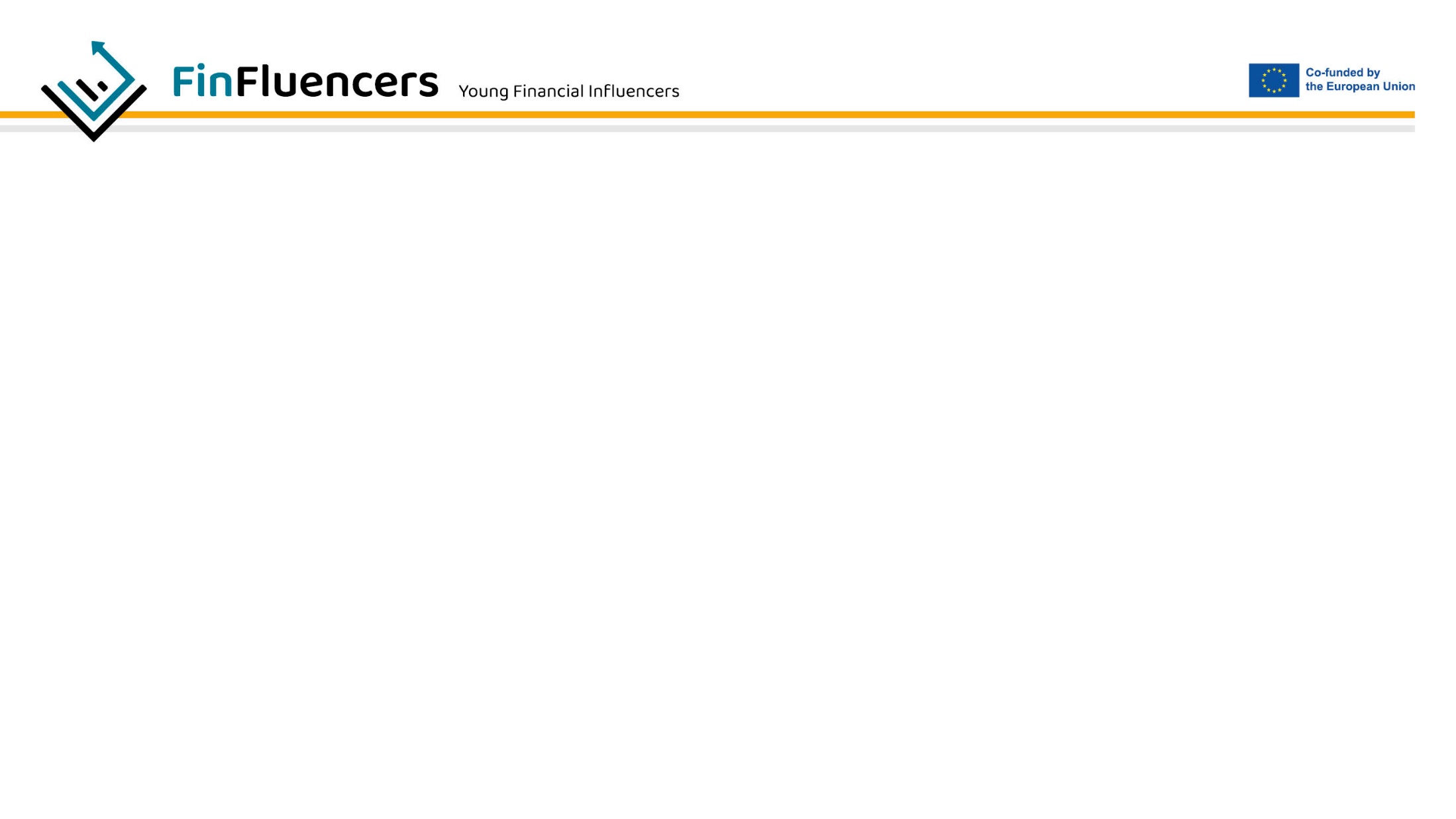 Раздел 1.3: Въздействието на финансовата грамотност и неграмотността върху личния и професионалния живот

Казус:

Рик и Мери обичат да ходят на ресторанти, да гледат филми и концерти. Въпреки това, за да постигнат целите си, те ще трябва да следят разходите си. Въпреки че все още са в гимназията, финансовите навици, които развиват сега, ще се отплатят в дългосрочен план. Поставянето на финансови цели ще им помогне да избегнат дългове и да постигнат финансова сигурност в бъдеще.
[Speaker Notes: Бележки за обучителя:

Обучителят ще завърши казуса с това, че като всеки млад човек Мери и Рик не трябва да се въздържат да ходят на ресторанти, да гледат филми и концерти, но за да постигнат целите си, те ще трябва да следят разходите си.

Въпреки че все още са в гимназията, финансовите навици, които развиват сега, ще се отплатят в дългосрочен план.

Поставянето на финансови цели ще им помогне да избегнат дългове и да постигнат финансова сигурност в бъдеще.

И двамата млади хора трябва да са наясно с финансовите възможности, които имат, и да намерят баланса, за да постигнат дългосрочния си дълг, без да ограничават всичките си краткосрочни желания и радости.]
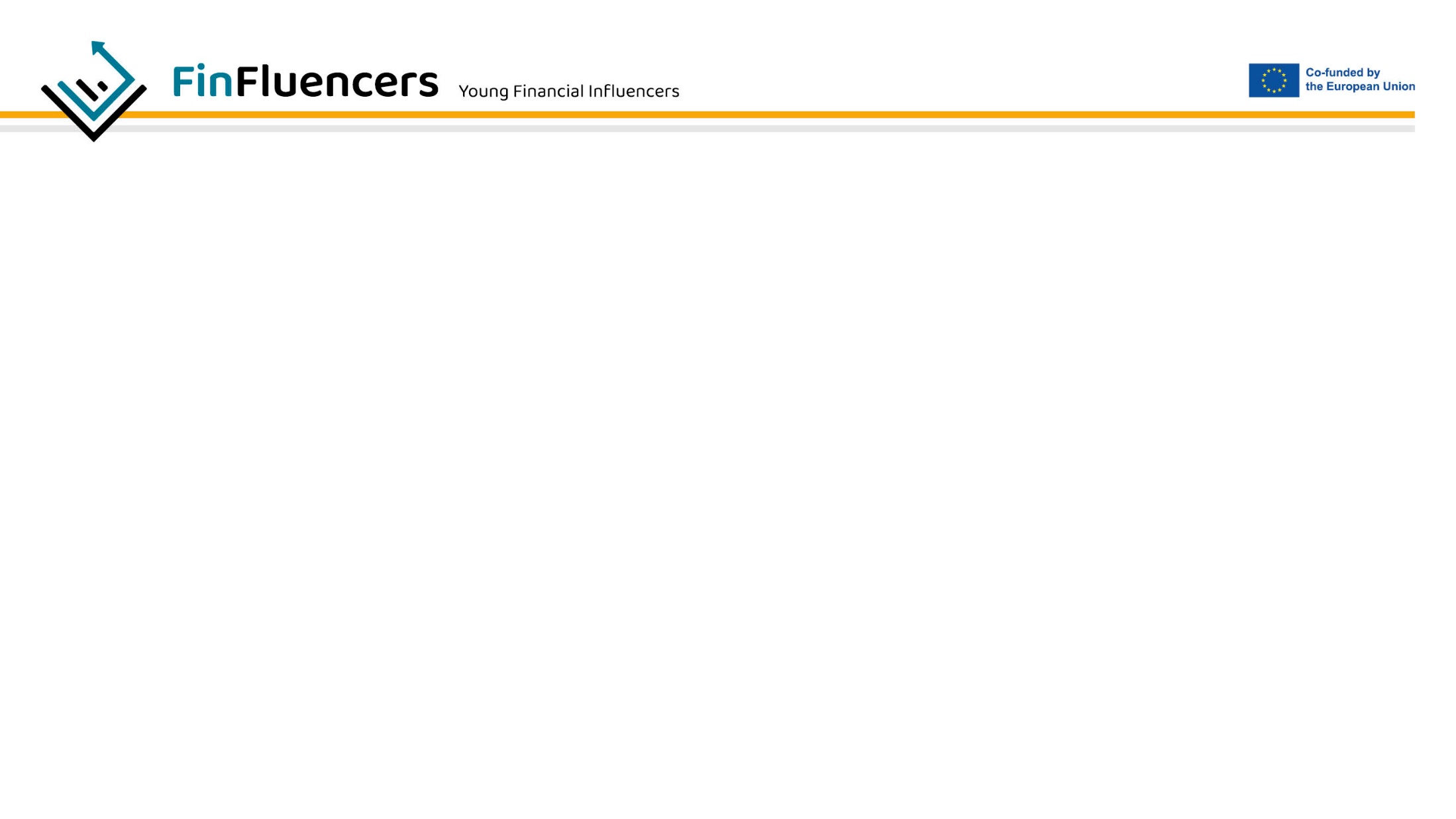 СЛЕДВА ПРОДЪЛЖЕНИЕ..

Модул 2: Лично финансово планиране
[Speaker Notes: Бележки за обучителя:

Завършете деня на обучението, като разкажете, че Личното финансово планиране е организиране на това как да харчите, спестявате и инвестирате пари, за да живеете комфортно, да имате финансова сигурност и да постигате цели. Планирането на личните финанси е важно, защото ще помогне на човек да постигне целите си, независимо какви са те. Независимо дали човек харчи, спестява или инвестира пари, планирането може да му помогне да вземе големи или малки финансови решения.Така че в следващия модул фокусът ще бъде върху разбиването на най-важните области на личните финанси и изследването на всяка от тях по-подробно, така че човек да има цялостно разбиране на темата.]
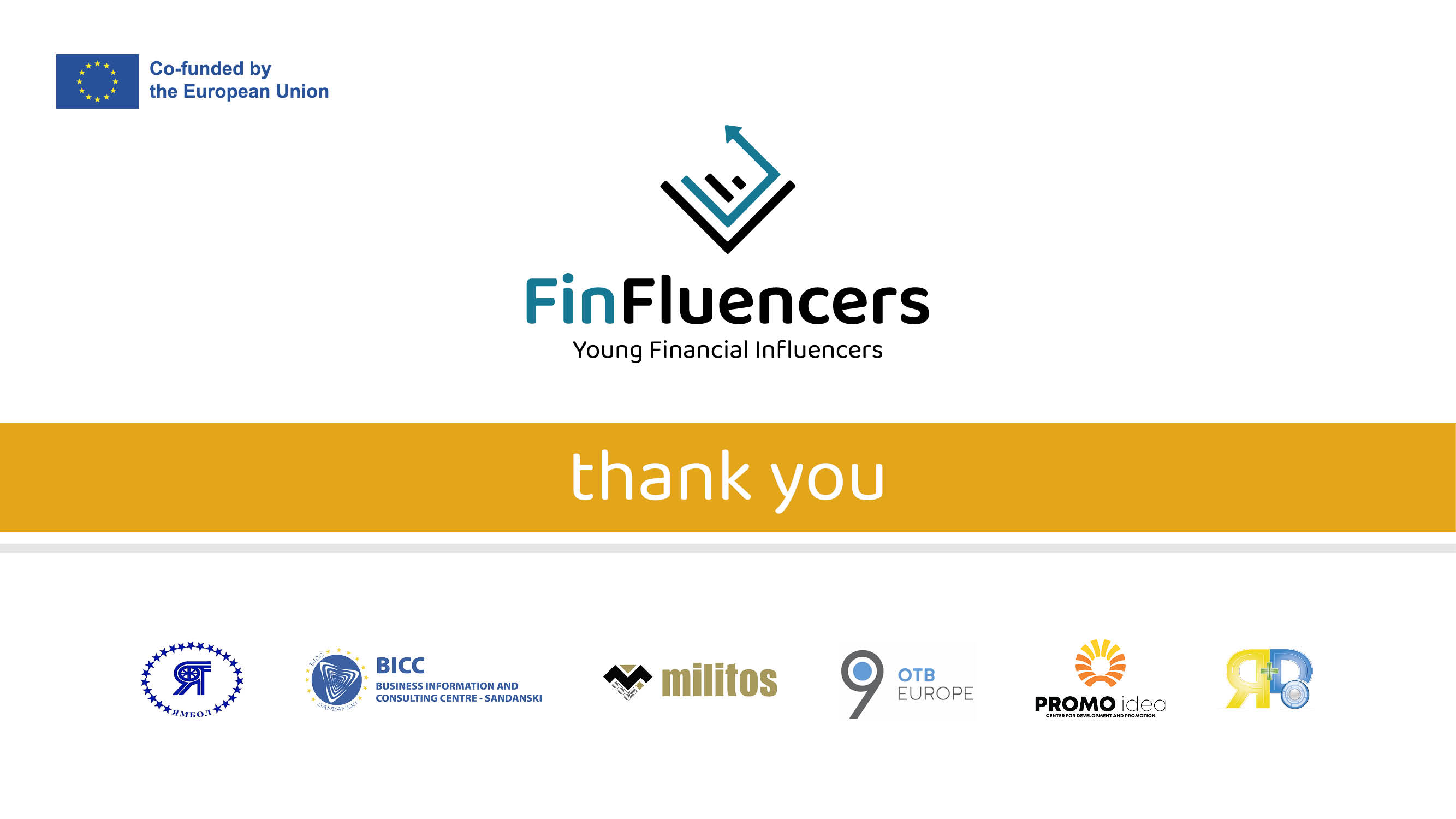